American LitSAT Vocabulary
Unit 12
Fall 2017
Absolve - verb
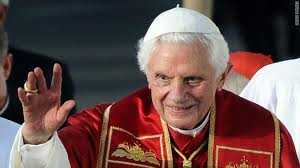 to clear from blame, responsibility, or guilt
acquit
excuse
pardon
-----------------------
convict
condemn
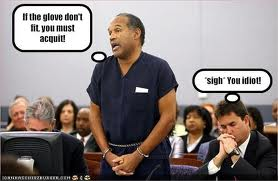 Contiguous- adjective
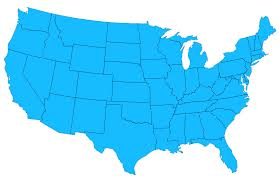 side by side, touching
near
next door to
---------------------
detached
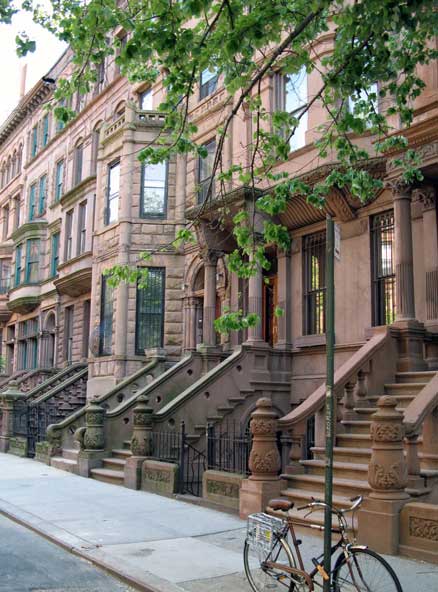 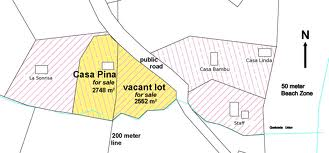 Deleterious- adjective
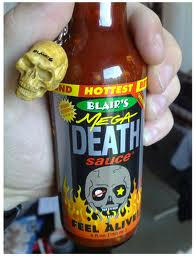 harmful
injurious
destructive
damaging
---------------------
beneficial
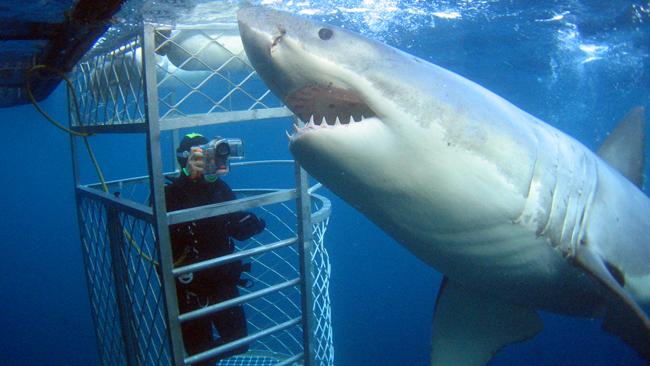 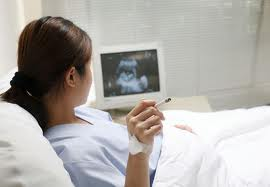 Enthrall- verb
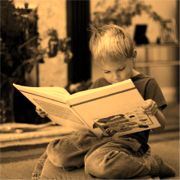 to captivate, charm
to hold spellbound
to enslave, to imprison
attract
-------------------------
repel
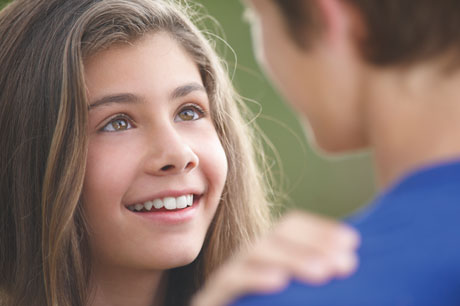 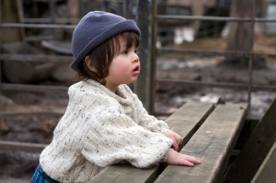 Ostentatious-adjective
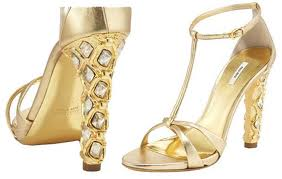 marked by conspicuous or pretentious display 
showy
flashy
overdone
flamboyant
---------------------------
modest, plain
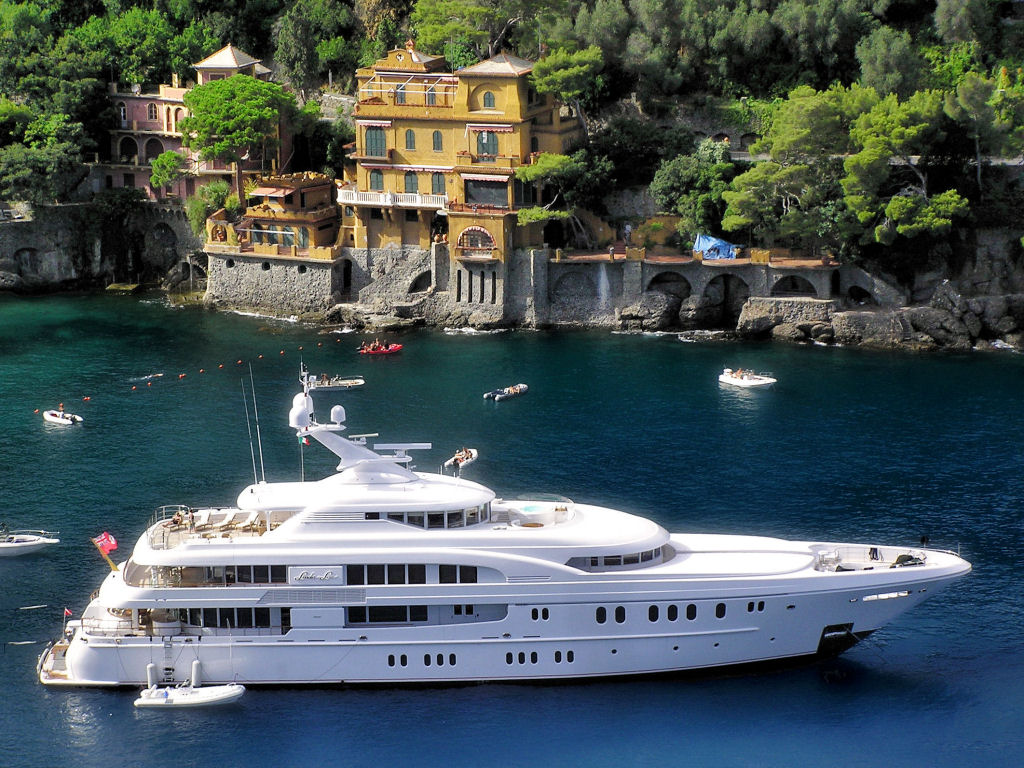 Paragon-noun
a model of excellence or perfection
ideal
paradigm
model
good example
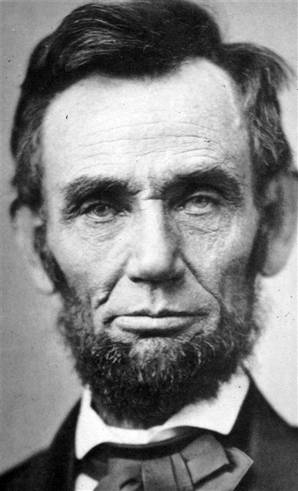 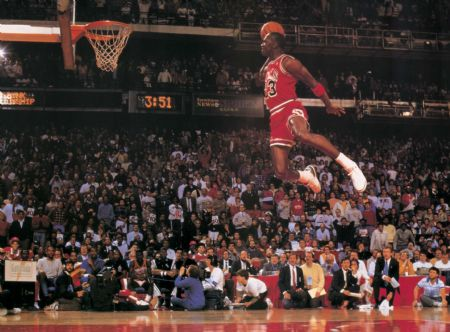 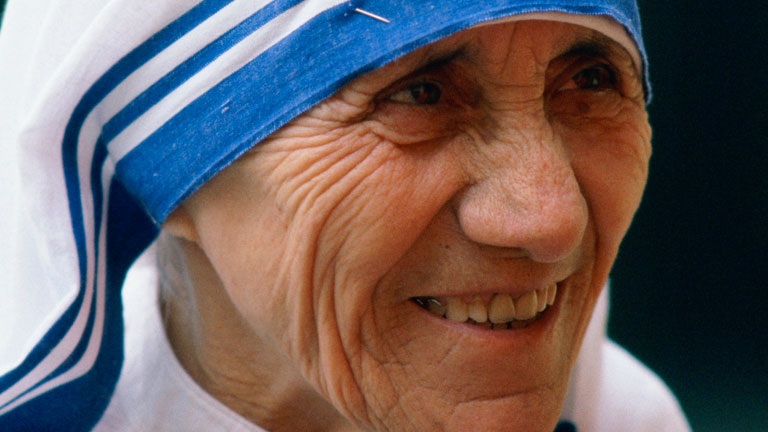 Prosaic-adjective
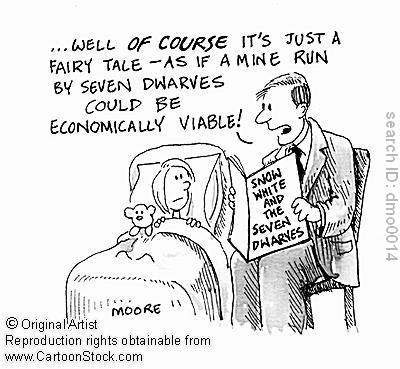 dull, lacking in distinction and originality
matter-of-fact
literal
---------------------
inspired, poetic
Sanctimonious-adjective
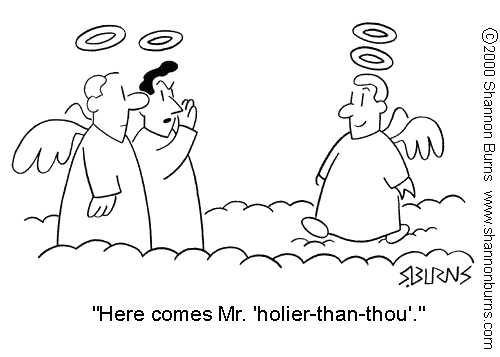 making a show of virtue or righteousness
hypocritically moralistic or pious
holier-than-thou
------------------------
sincere, humble
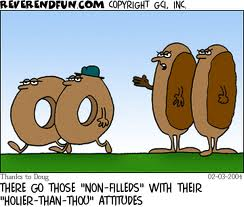 Scintillating-adjective
sparkling, twinkling
exceptionally brilliant
stimulating
glittering
----------------------
dull
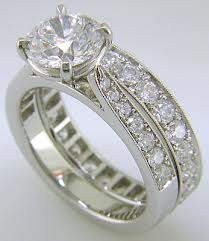 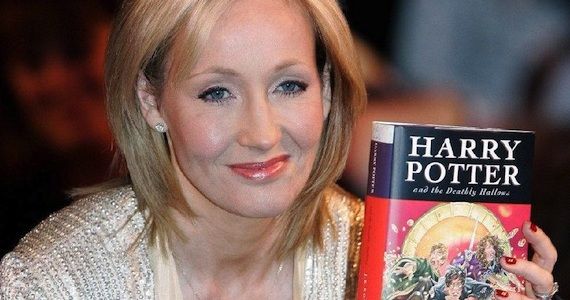 Winsome-adjective
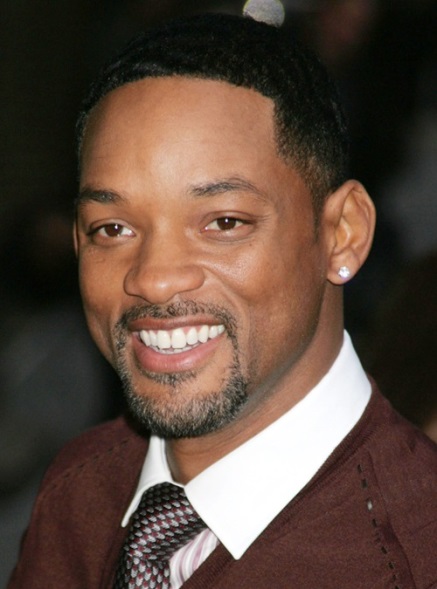 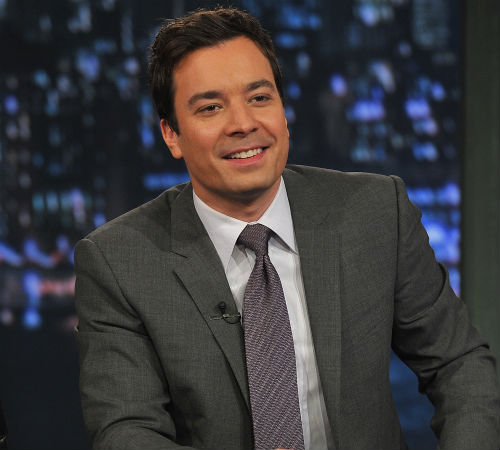 charming
attractive
pleasing
delightful
------------------
repulsive
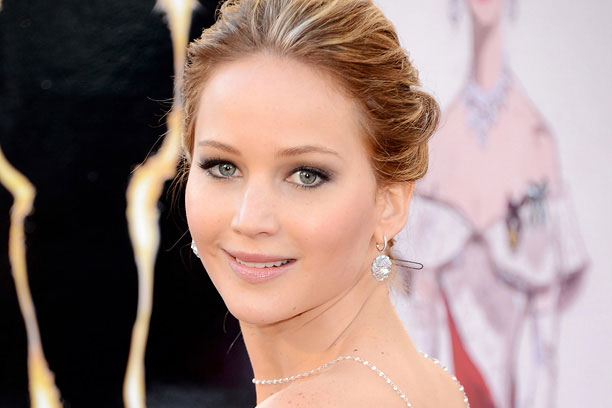